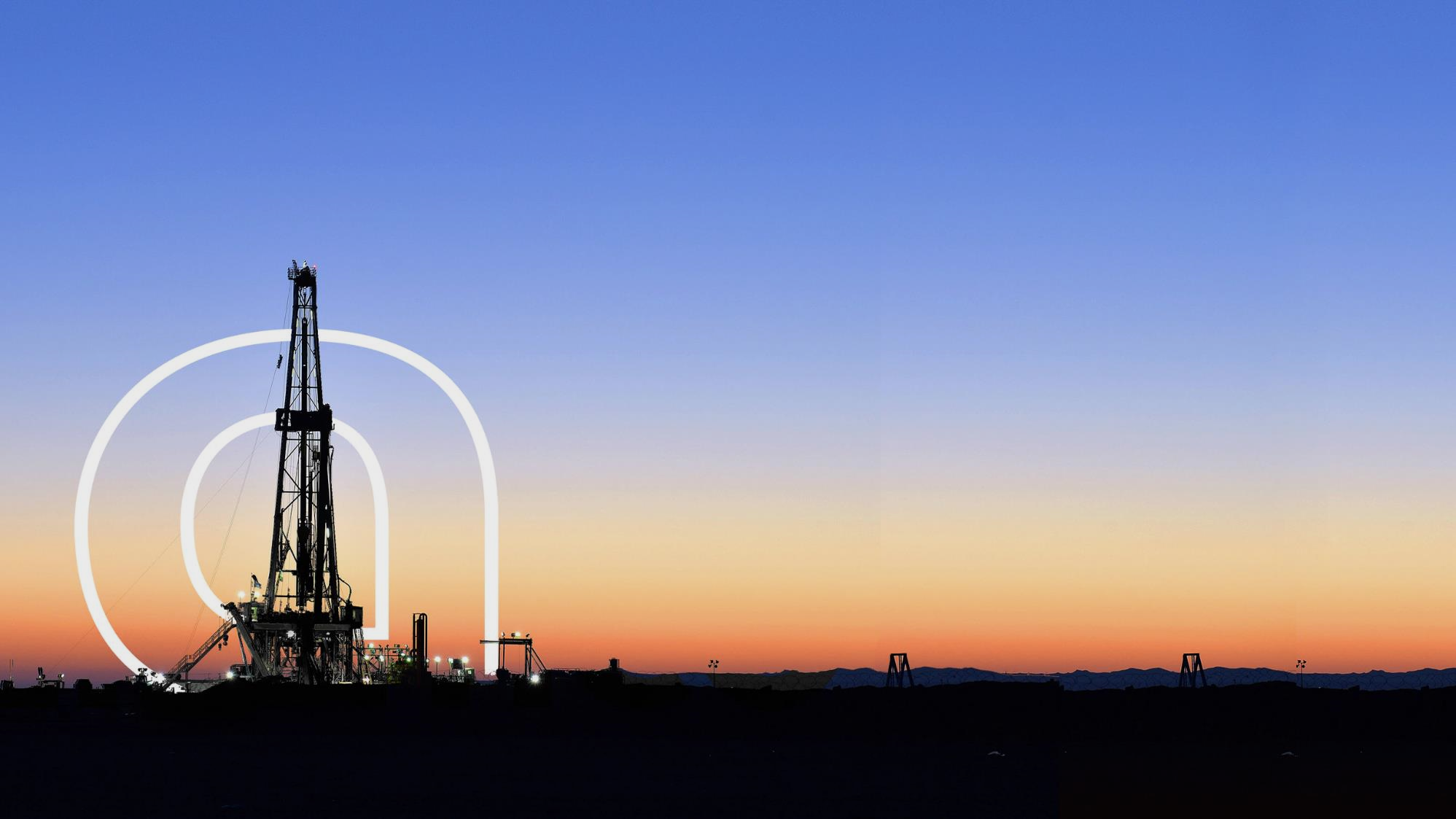 Page title (28pt)